Муниципальное бюджетное учреждение дополнительное образование «Центр развития творчества детей и юношества»
 поселка Краснобродского
«Ментальная арифметика как способ повышения финансовой грамотности учащихся младшего школьного возраста»
Авторы:
Сидельникова Алена Алексеевна,
                            педагог дополнительного образования
Глянцева Татьяна Сергеевна, 
заместитель директора по УВР
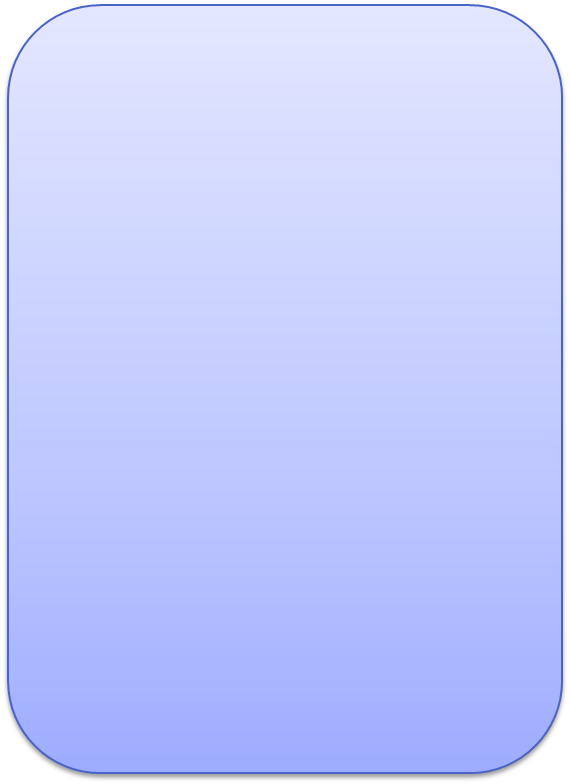 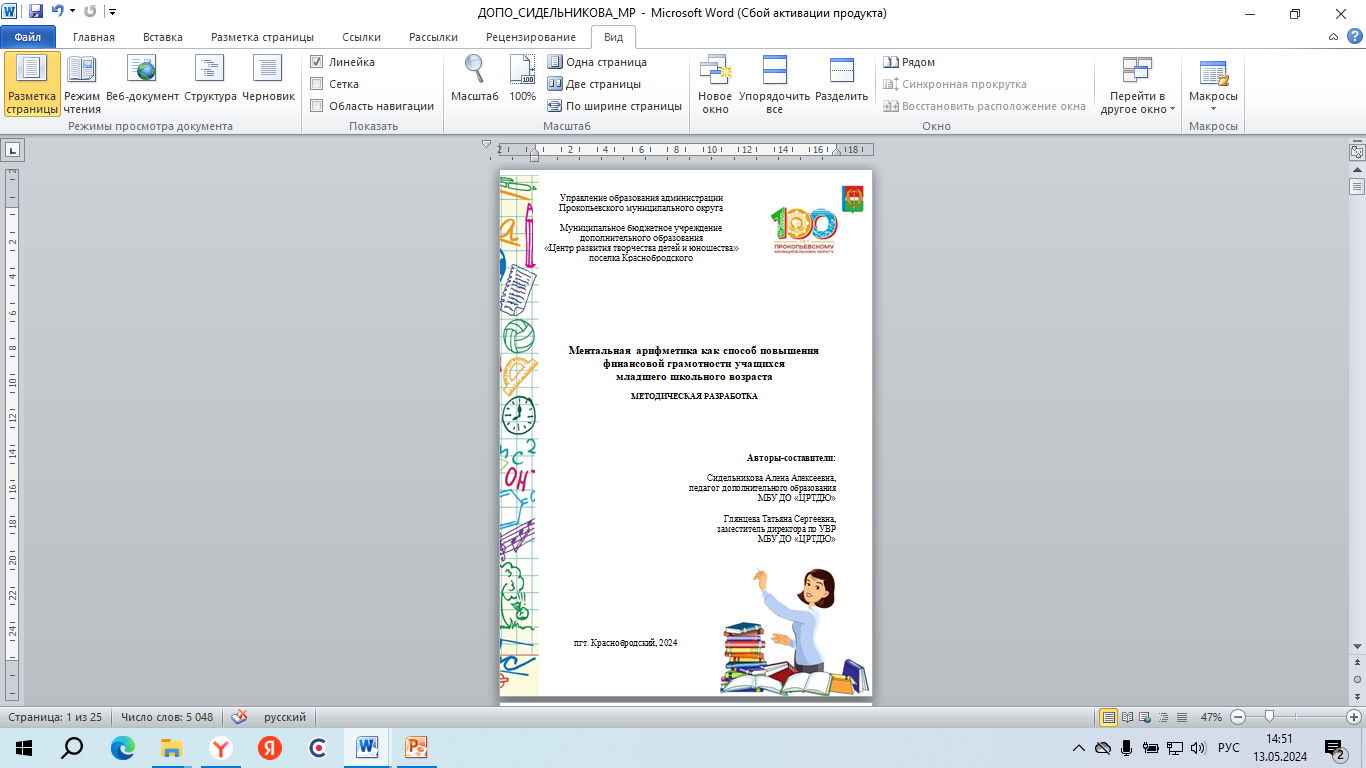 Финансовая грамотность — это совокупность знаний, навыков и установок в сфере финансового поведения человека, ведущих к улучшению благосостояния и повышению качества жизни.
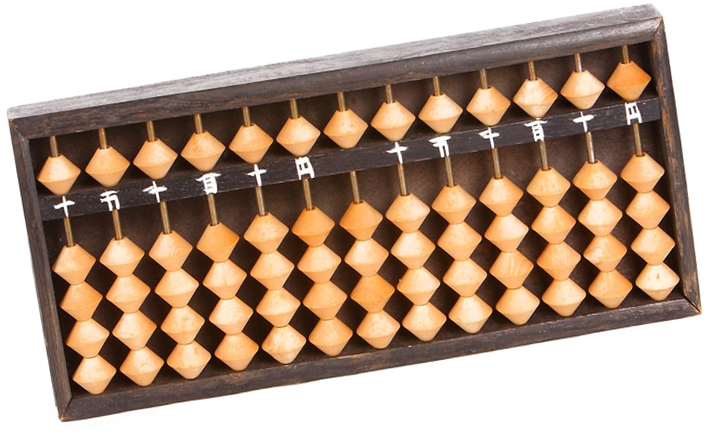 КАЧЕСТВО МЕТОДИЧЕСКОЙ РАЗРАБОТКИ
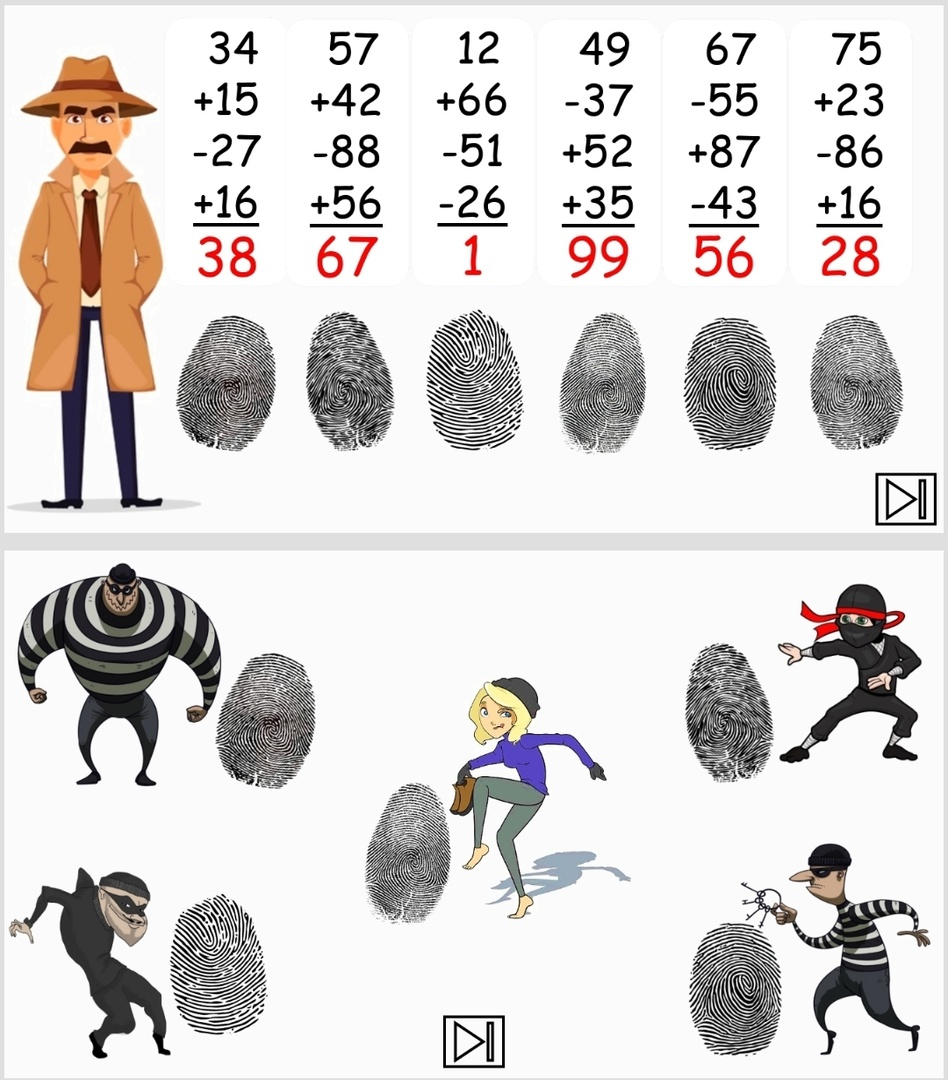 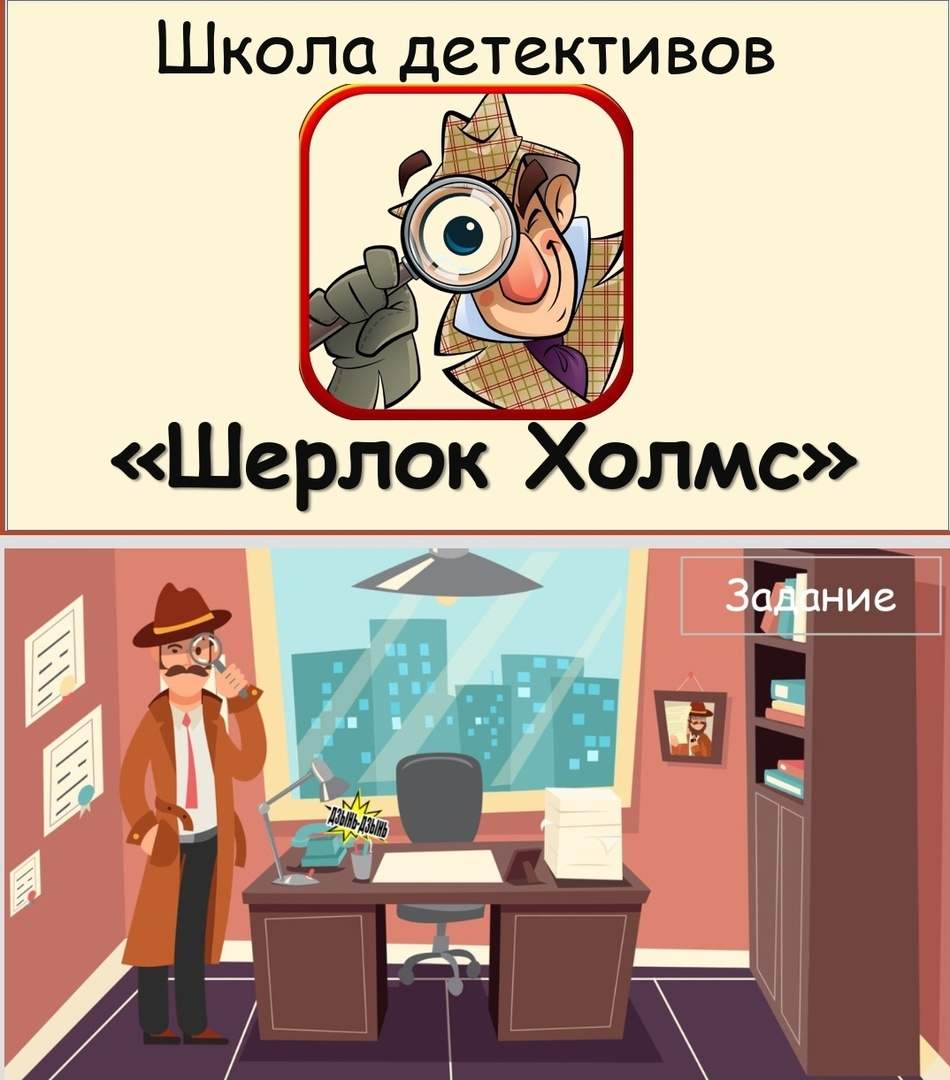 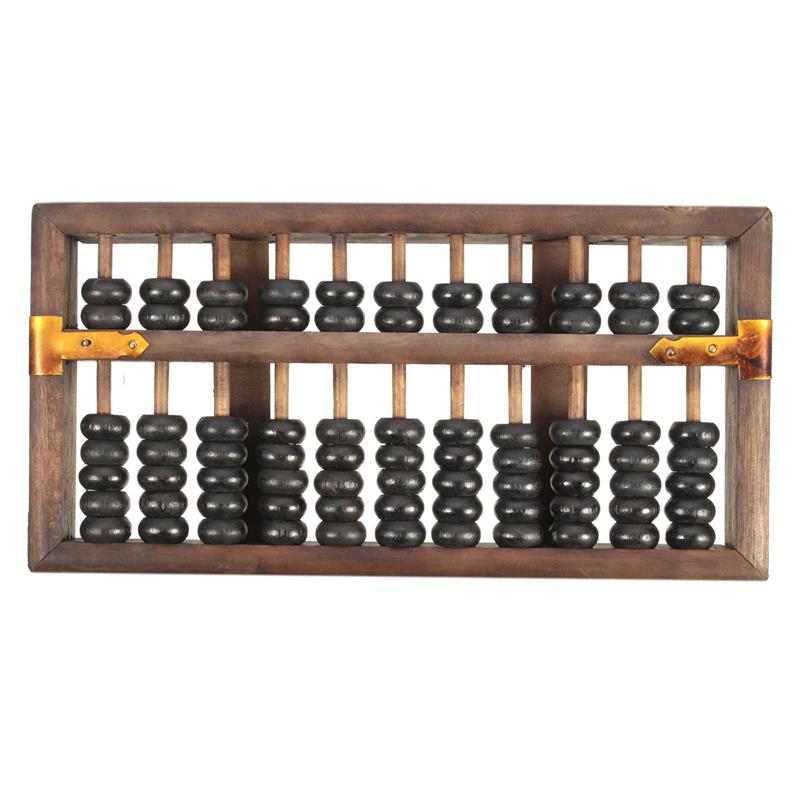 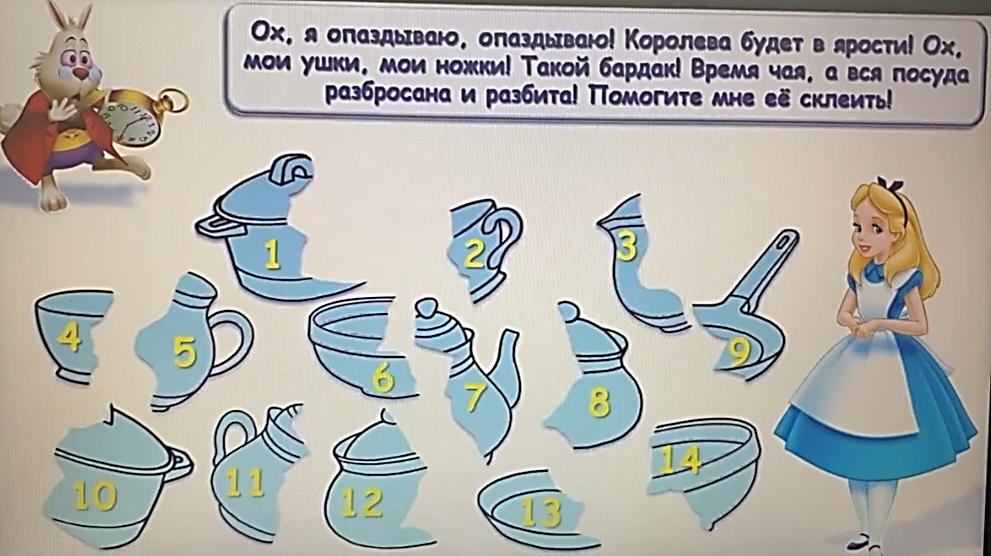 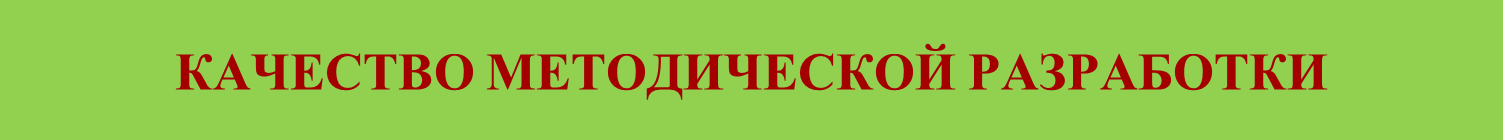 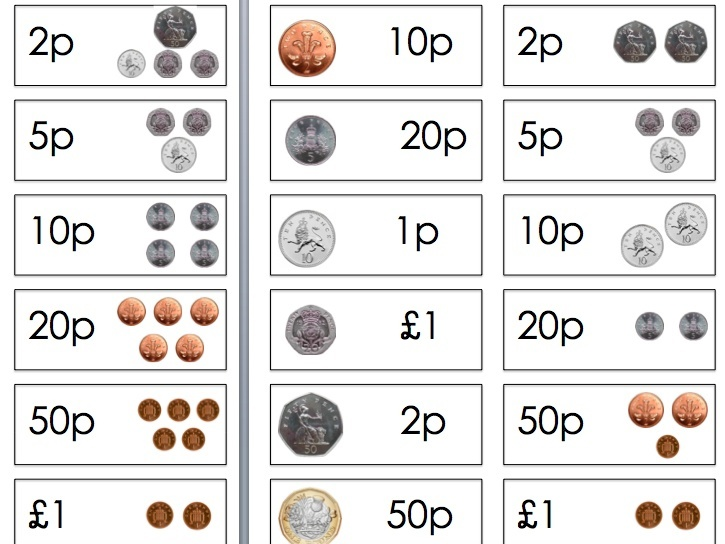 РАЗДАТОЧНЫЙ МАТЕРИАЛ
К ИГРАМ ДОСТУПЕН 
ДЛЯ СКАЧИВАНИЯ!
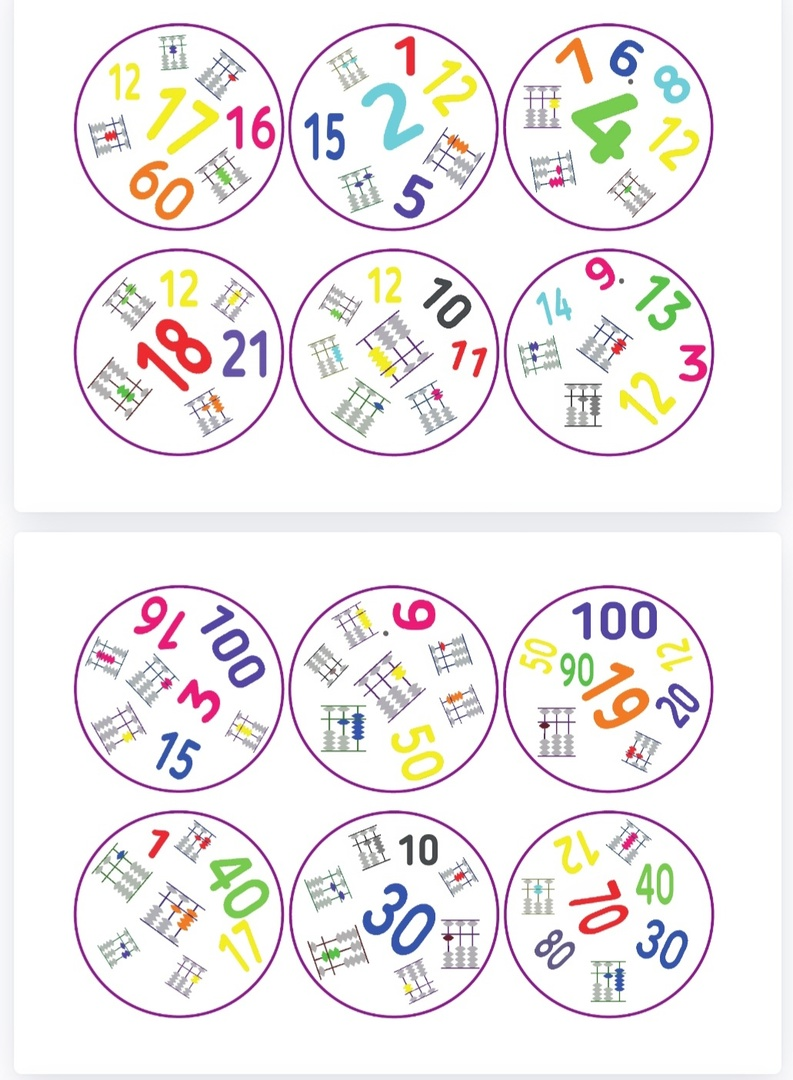 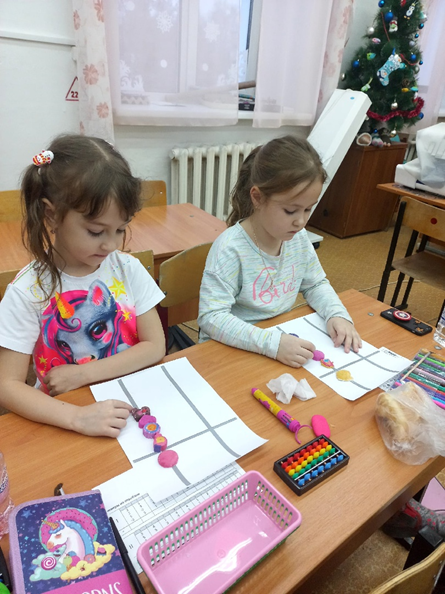 ДОПОЛНИТЕЛЬНАЯ ОБЩЕОБРАЗОВАТЕЛЬНАЯ ОБЩЕРАЗВИВАЮЩАЯ ПРОГРАММА
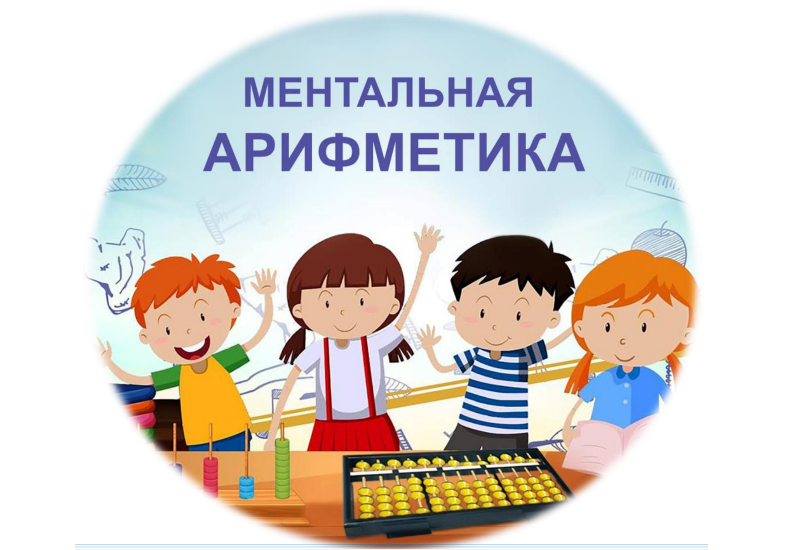 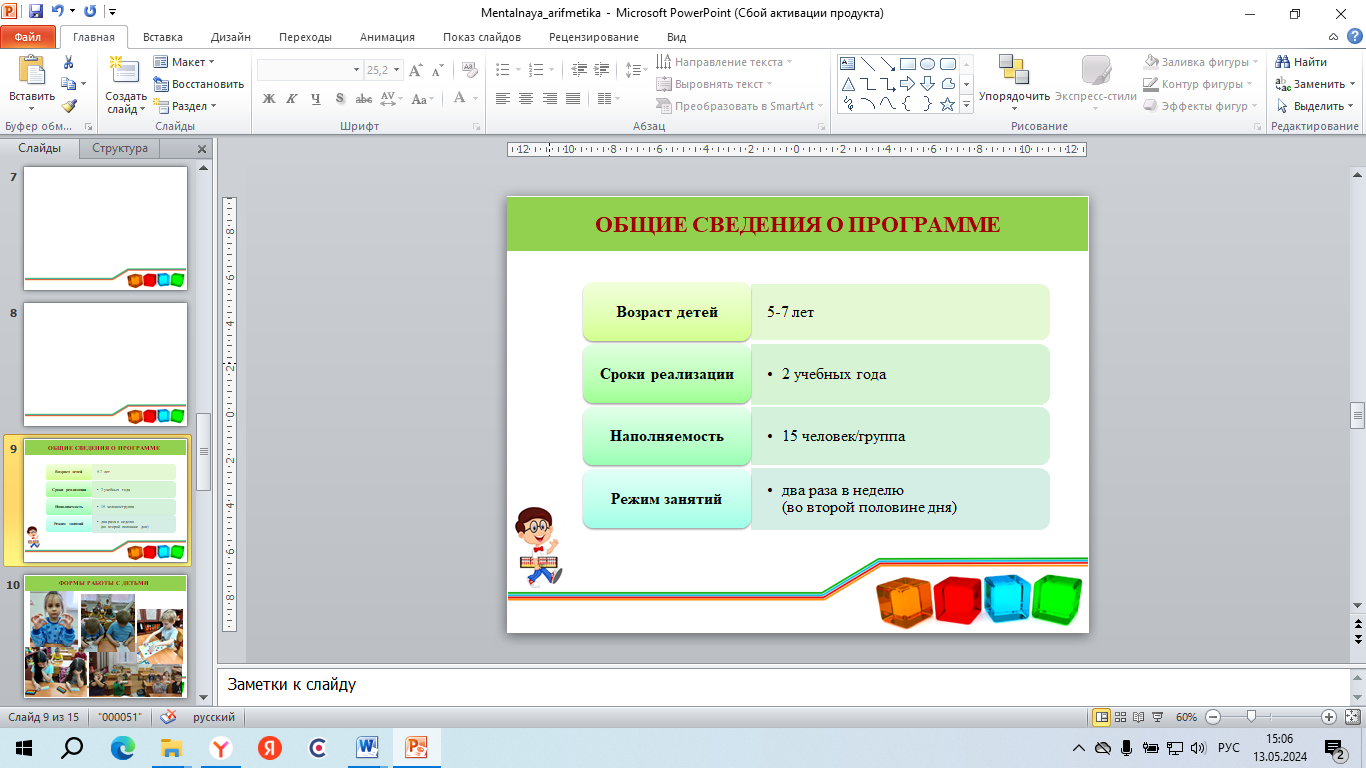 РЕЗУЛЬТАТИВНОСТЬ
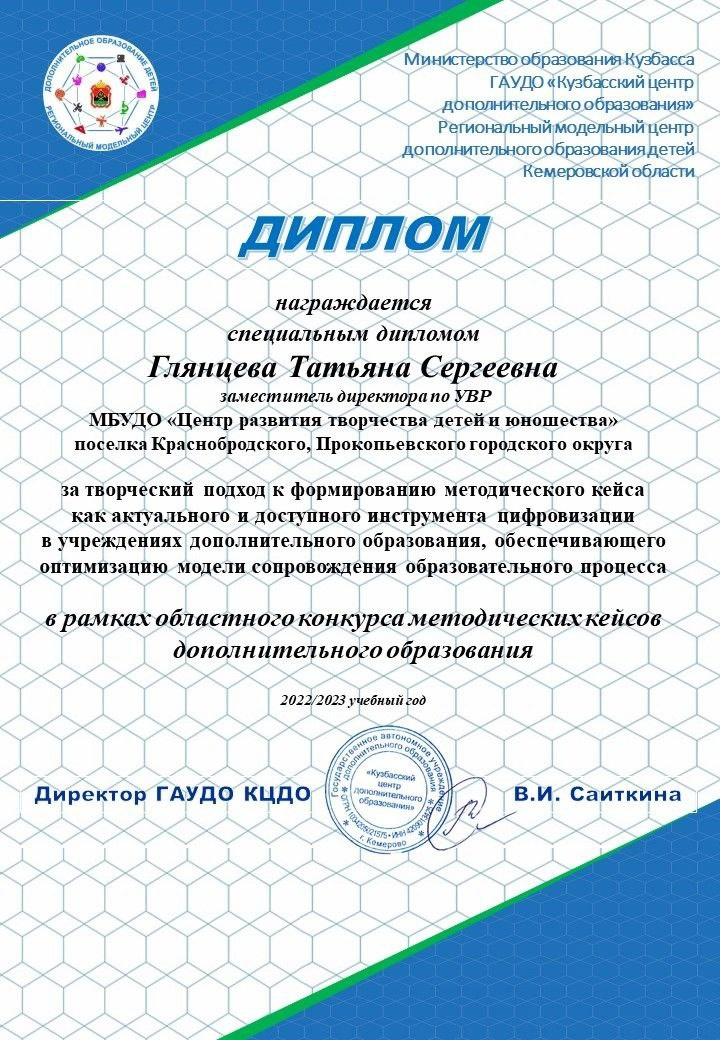 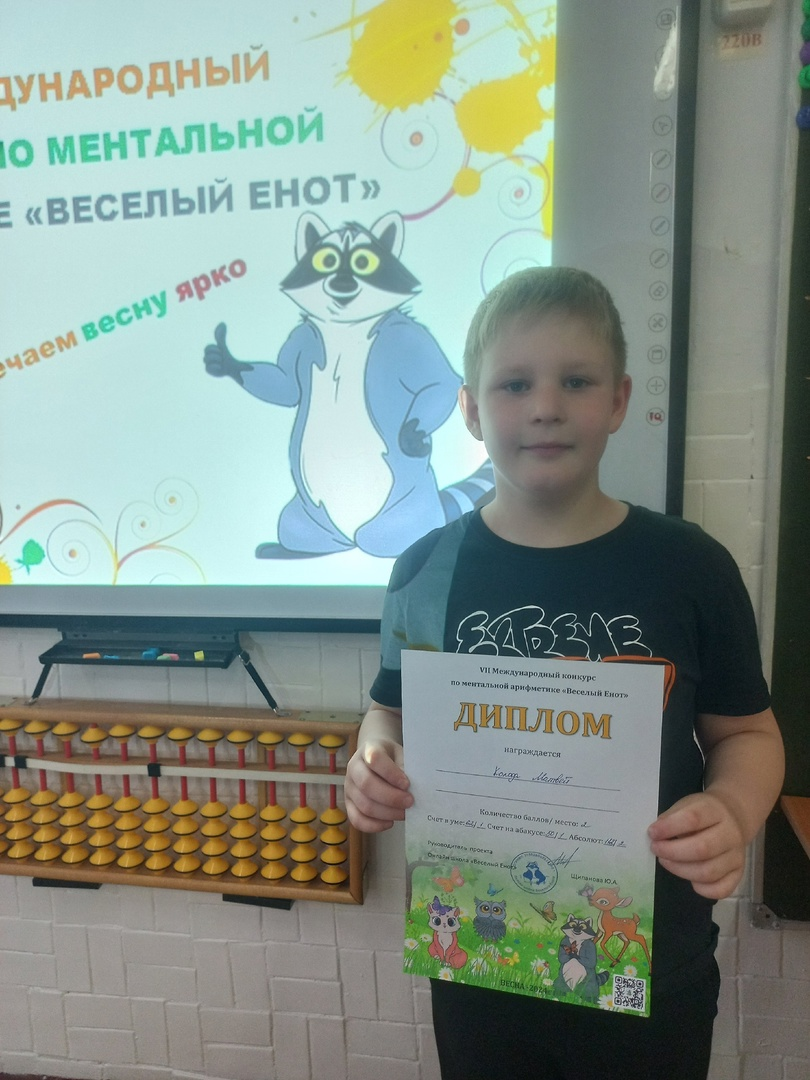 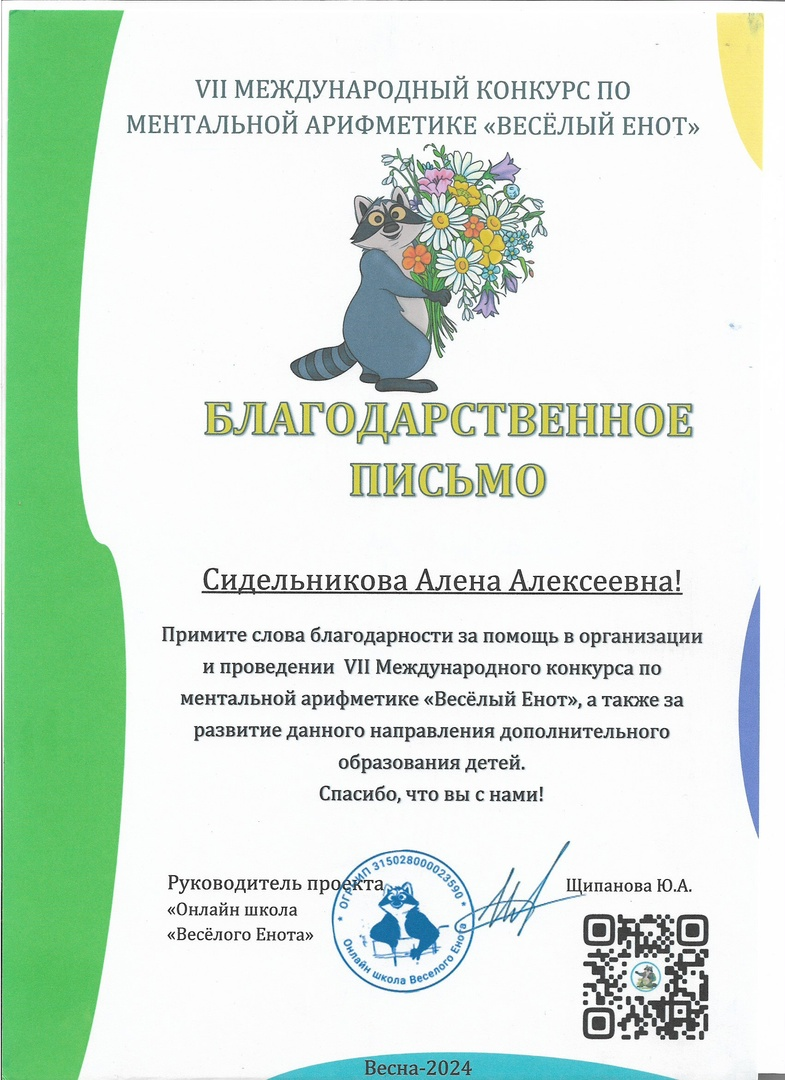 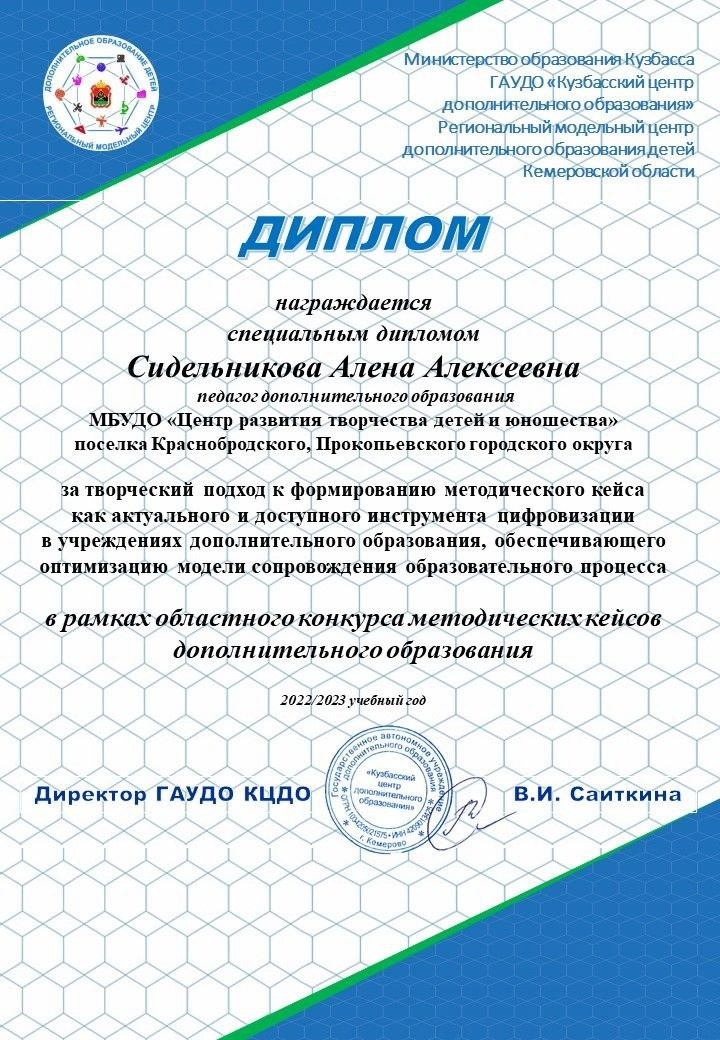 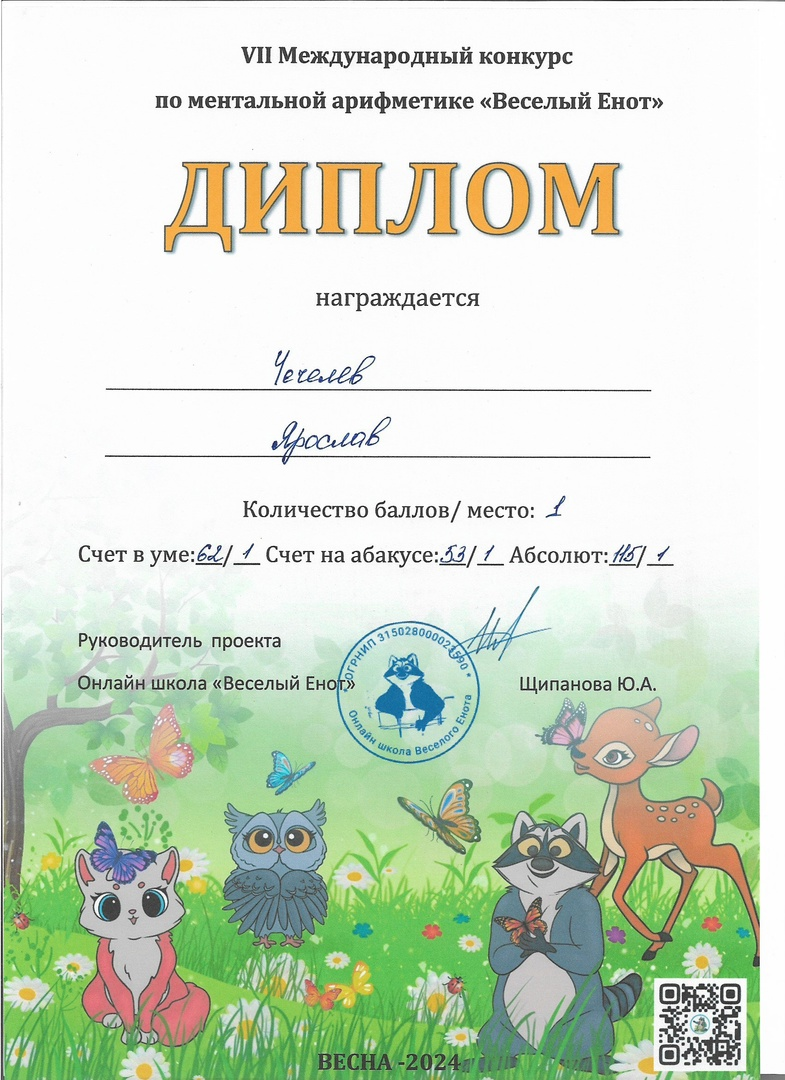 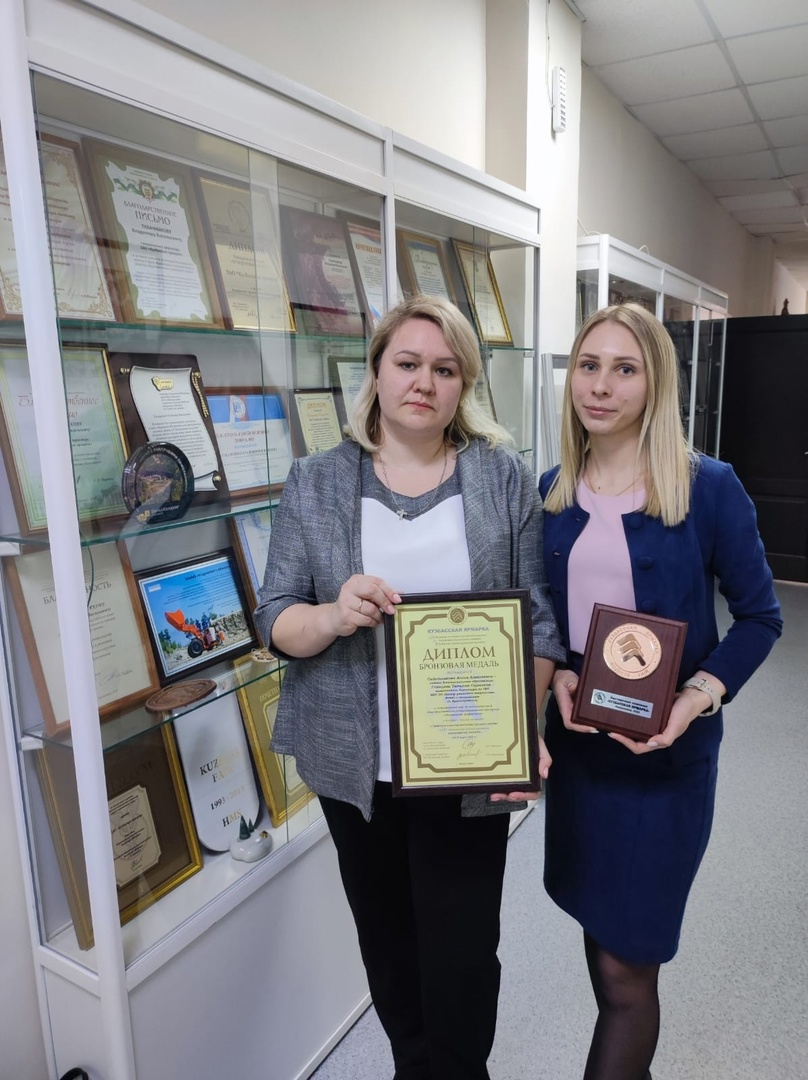 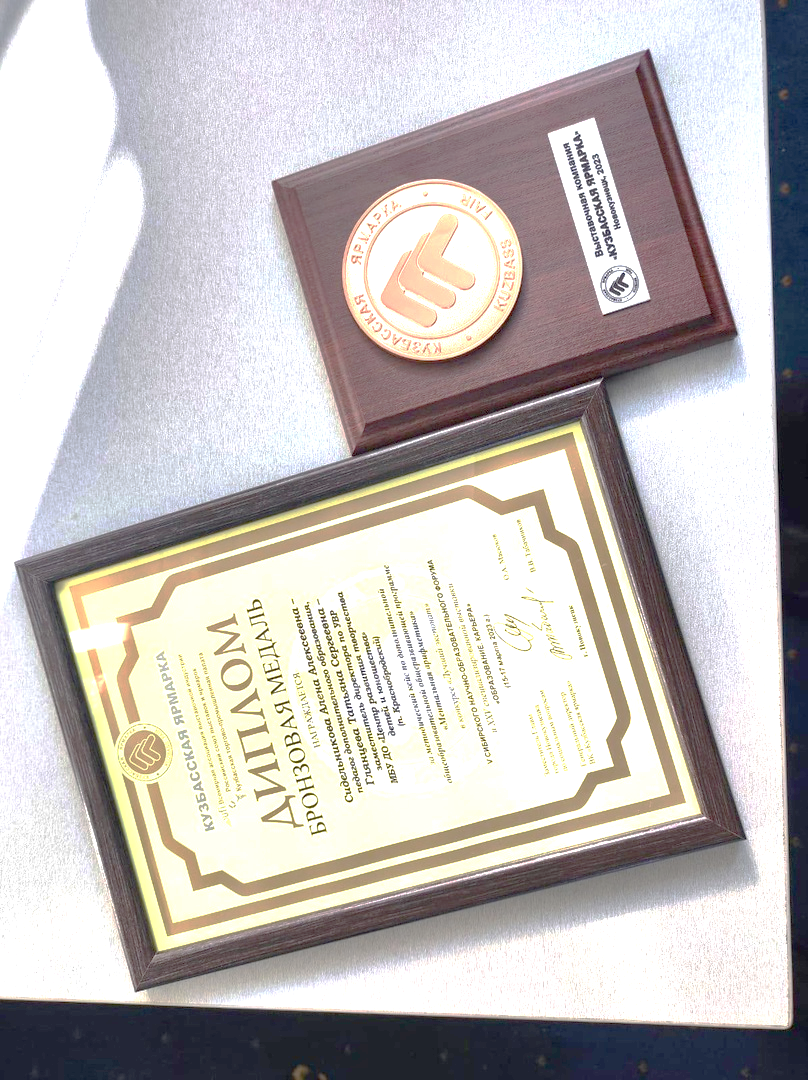 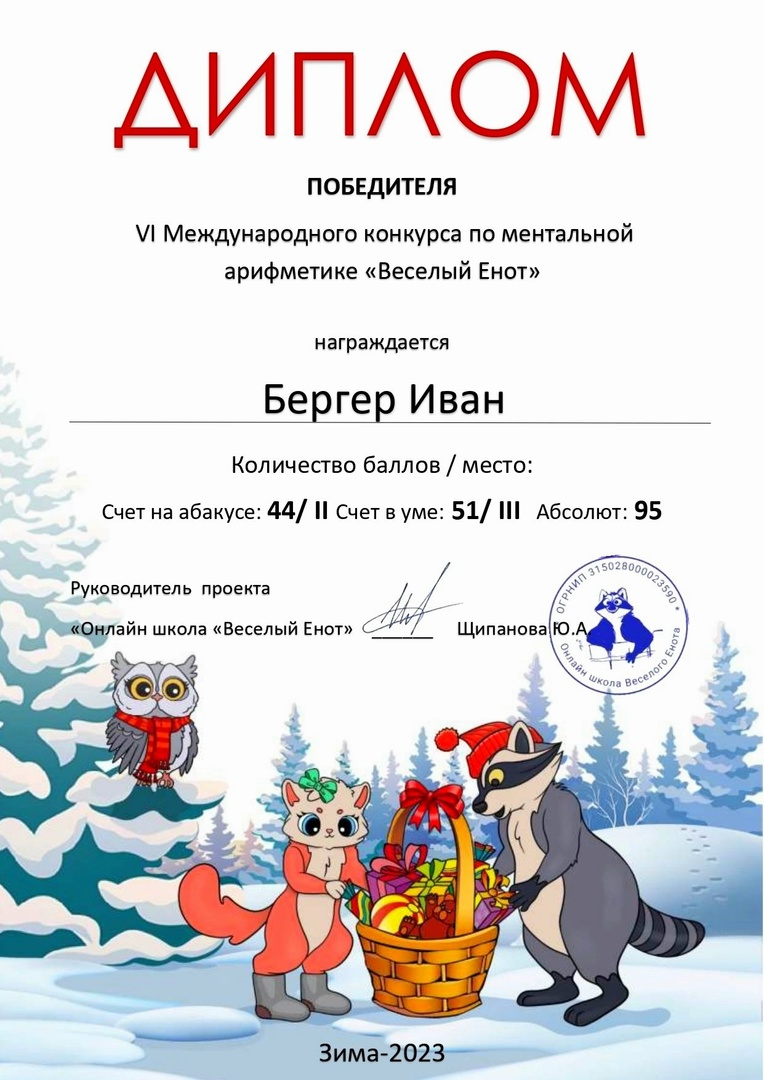 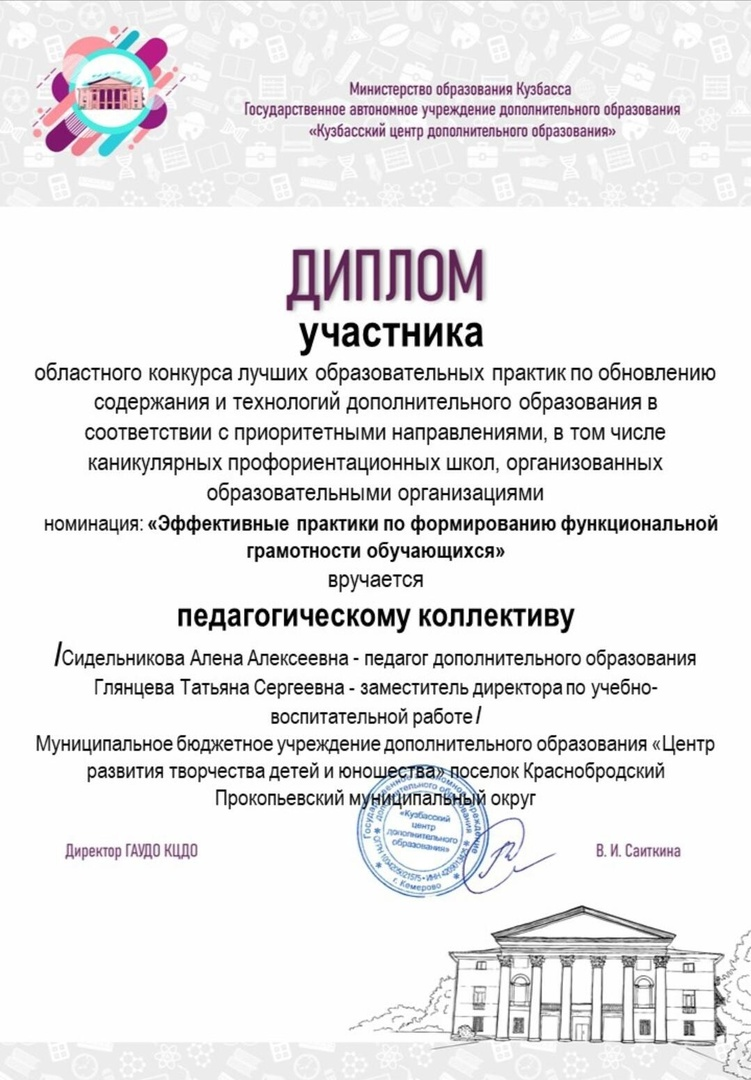 МЕРОПРИЯТИЯ ПО РАСПРОСТРАНЕНИЮ ОПЫТА РАБОТЫ
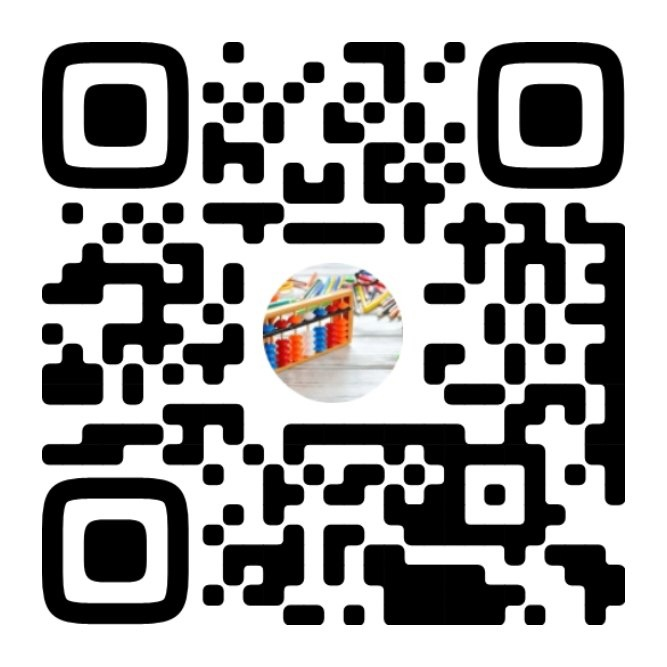 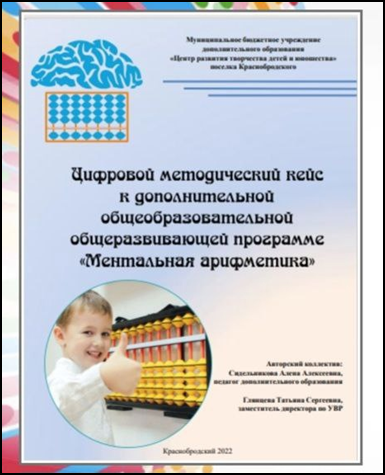 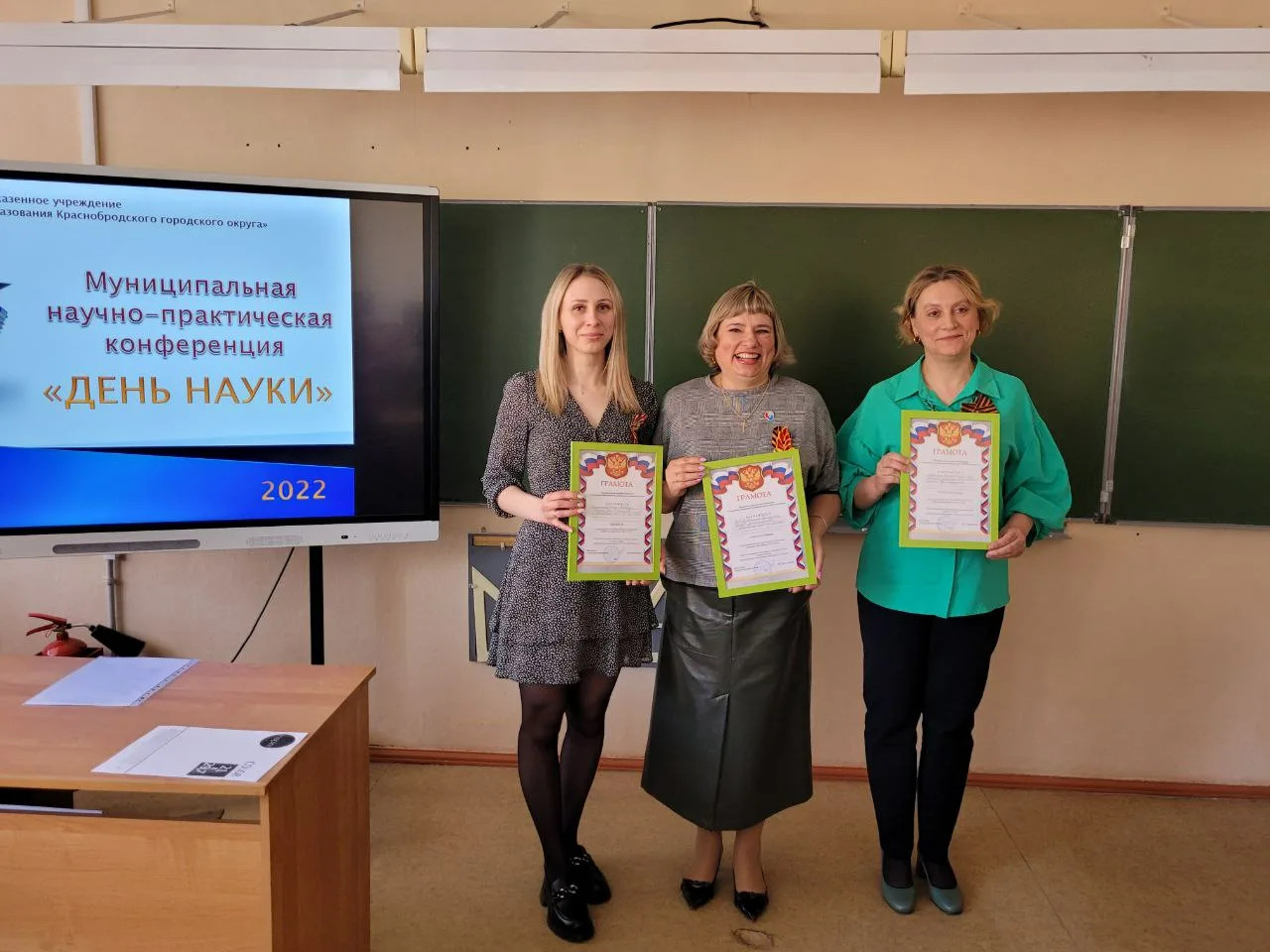 «УХО – НОС»
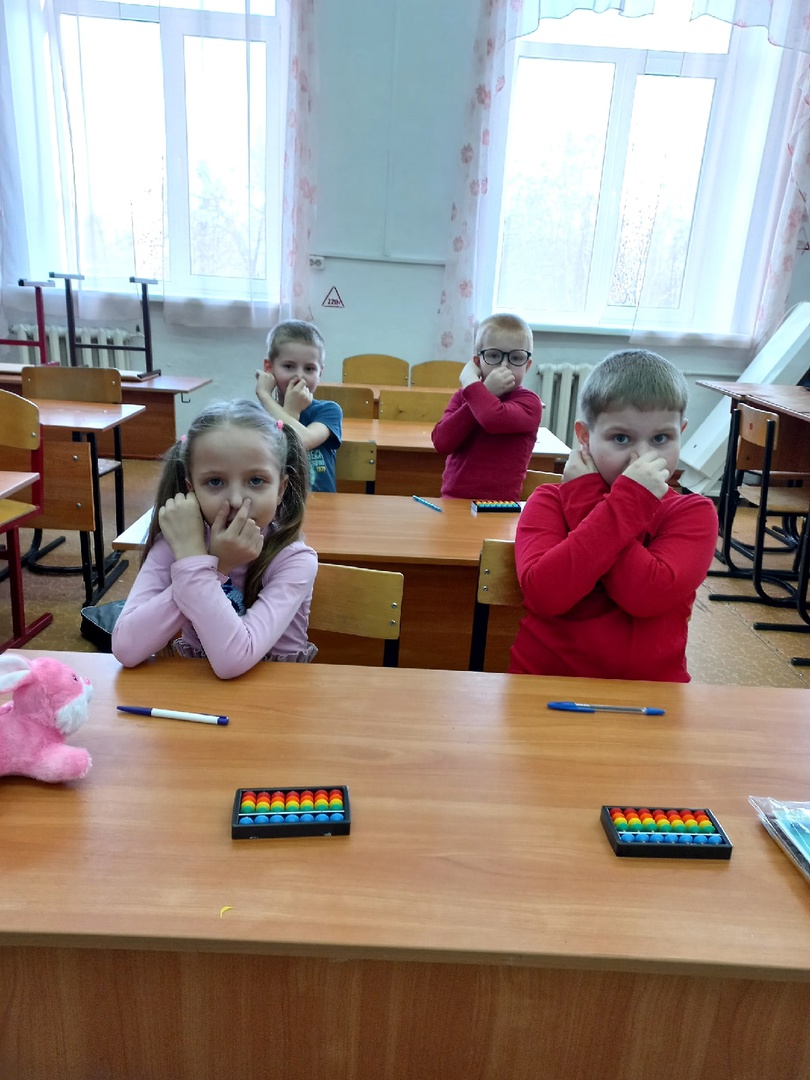 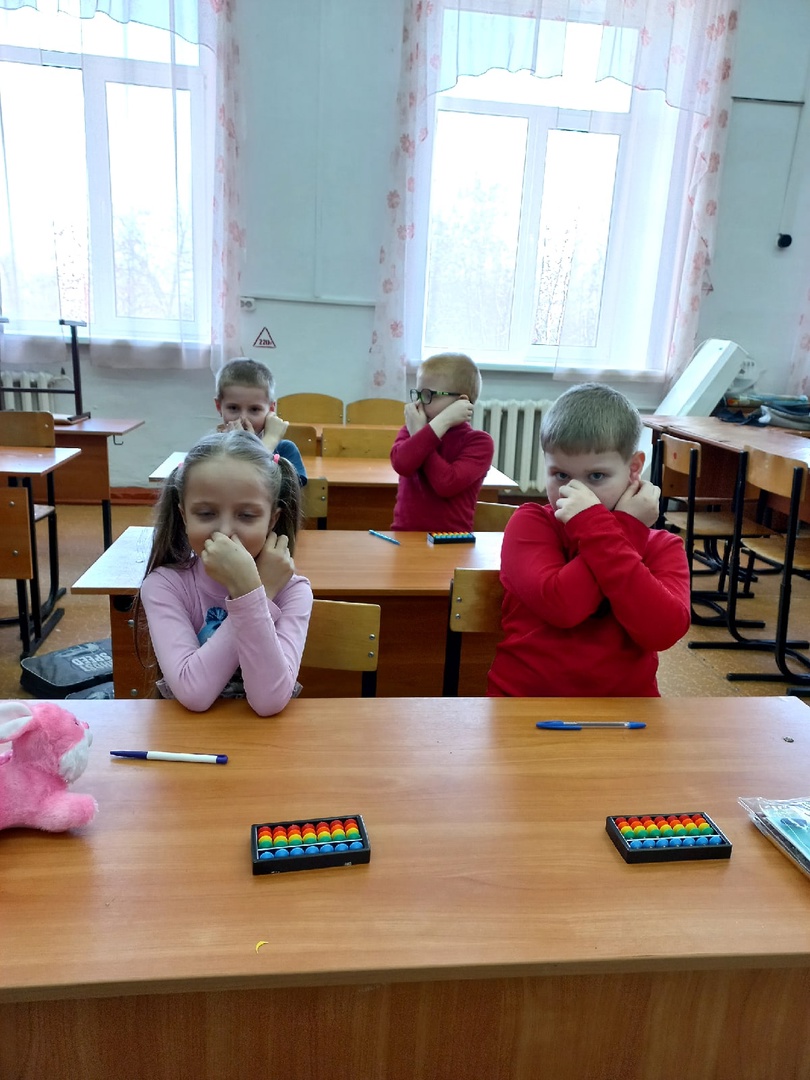 Благодарим 
за внимание!